SUOSITUKSET SOVELTAVAN LIIKUNNAN JA VAMMAISURHEILUN KEHITTÄMISEKSI 2019–2022
Saku Rikala 12.4.2019, Pajulahti
SUOSITUKSET SOVELTAVAN LIIKUNNAN JA VAMMAISURHEILUN KEHITTÄMISEKSI 2019–2022
Miksi laadittu?
Koska aina ennenkin
Nostamaan keskeiset kehittämiskohteet esille
Antamaan suuntaviivoja eri toimijoille alan kehittämiseksi
Helpottamaan seurantaa ja arviointia
SUOSITUKSET SOVELTAVAN LIIKUNNAN JA VAMMAISURHEILUN KEHITTÄMISEKSI 2019–2022
Miten laadittu?
Taustalla eri raporttien suositukset ja Soveltavan liikunnan päivien 2018 huomiot
Luonnos työstetty soveltavan liikunnan koulutus- ja tutkimustyöryhmässä



Kolme suositusta viidestä keskeisestä teemasta
Vapaasti kommentoitavana marraskuussa 2018 (reilut 140 vastausta)
Viimeistelty saatujen vastausten perusteella ja julkaistu alkuvuodesta 2019
Aija Saari, VAU ry
Päivi Topo, Ikäinstituutti
Erwin Borremans, Ammattiopisto Live
Sanna Weurlander, Validia Kuntoutus Helsinki
Saku Rikala / Vilja Sipilä, LTS
Toni Piispanen, VLN
Piritta Asunta, LIKES
Kaisu Mononen, KIHU
Virpi Remahl, Liikuntakeskus Pajulahti
Tommi Yläkangas, SoveLi ry
Pauli Rintala, Jyväskylän yliopisto
SAAVUTETTAVUUS, ESTEETTÖMYYS JA APUVÄLINEET
Suositus 1. 
Edistetään esteettömiä ja saavutettavia lähiympäristöjä, luontokohteita ja liikuntapaikkoja.
Osallistetaan eri väestöryhmiä entistä enemmän liikkumisen ja liikunnan olosuhdetyöhön. 
Selvitetään kokonaiskuva keskeisten liikuntaolosuhteiden esteettömyydestä ja saavutettavuudesta tulevien päätösten pohjaksi.
Suositus 2. 
Lisätään koulutusta ja tiedotusta sekä kannustetaan nostamaan vaatimustasoa esteettömyydessä.
Päivitetään liikuntaolosuhteita ja niiden rakentamista ohjaavat aineistot.
Suositus 3. 
Lisätään tietoa ja saatavuutta apuvälineistä kunnissa ja alueilla.
VALTIONHALLINTO JA KUNNAT
Suositus 1. 
Huomioidaan toimintarajoitteisten henkilöiden liikkuminen ja liikunta koko väestöä koskevissa strategioissa, suunnitelmissa ja toimenpiteissä. 
Suunnataan toimenpiteitä entistä enemmän heikoimmassa asemassa oleviin. 
Seurataan ja arvioidaan tavoitteiden ja suunnitelmien toteutumista.
Suositus 2. 
Lisätään hallinnonalojen välistä sekä hallinnon ja yhdistysten välistä yhteistyötä sekä selkiinnytetään eri toimijoiden roolit. 
Arvioidaan omien toimenpiteiden vaikutuksia ihmisten liikuntaan. 
Laaditaan yhdessä soveltavan liikunnan kehittämissuunnitelma tuleville vuosille.
Suositus 3.  
Jatketaan liikuntaneuvonnan kehittämistä myös toimintarajoitteisten henkilöiden näkökulmasta (liikuntaneuvojien soveltavan liikunnan osaaminen). 
Huolehditaan saumattomien ja yksilöllisten palveluketjujen ulottuminen sote-palveluista kuntien ja järjestöjen soveltavan liikunnan palveluihin.
KANSALAISTOIMINTA
Suositus 1. 
Avustetaan yhtenäisesti erilaisia liikuntaa järjestäviä järjestöjä ja yhdistyksiä niin valtakunnallisesti kuin paikallistasolla. 
Suositus 2. 
Nostetaan kaikille avoimen liikunnan kehittäminen seuratoiminnan kehittämisen yhdeksi painoalueeksi.
Suositus 3. 
Siirrytään yhdenvertaisuussuunnitelmien vaatimisesta tehdyn yhdenvertaisuustyön seuraamiseen ja onnistumisista palkitsemiseen. 
Laaditaan vammaisurheilun integraatiolle konkreettiset tavoitteet ja toimenpidesuunnitelma. 
Kohdellaan vammaisurheilijoita yhdenvertaisesti muiden urheilijoiden kanssa sekä lisätään avoimuutta urheilun prosesseissa.
KOULUTUS JA OSAAMINEN
Suositus 1. 
Kannustetaan eri toimijoita lisäämään koulutuksiin toimintarajoitteisten ja ikääntyvien liikunnan sekä vammaisurheilun sisältöjä. 
Tuetaan liikkumista ja liikuntaa edistävien toimijoiden soveltavan liikunnan täydennyskouluttautumista.
Suositus 2. 
Laaditaan kokonaisarvio alan koulutuksesta ja kootaan koulutusmahdollisuuksista tietopankki verkkoon.
Suositus 3. 
Käynnistetään ja tuetaan erityisopettajien ja erityisliikunnanohjaajien sekä liikunnanopettajien konsultoivaa toimintaa.
TUTKIMUS
Suositus 1. 
Sisällytetään yhdenvertaisuus- ja tasa-arvo-periaatteet poikkileikkaavasti kaikkiin tutkimushankkeisiin. 
Varmistetaan eri vähemmistöryhmien mukanaolo liikkumiseen ja liikuntaan liittyvissä väestötutkimuksissa.           
Suositus 2. 
Käynnistetään tutkimusta alueista, joista on toistaiseksi hyvin vähän tutkimustietoa. 
Suositus 3. 
Lisätään alan tutkijoiden verkostoitumista ja yhteistyötä.
MITEN TÄSTÄ ETEENPÄIN?
1. Konkreettisten toimenpiteiden jatkotyöstäminen
Valtakunnallisten toimijoiden ja valtion liikuntahallinnon tapaaminen (7.3.2019), jossa esille nousi mm.
Liikuntapaikkarakentamisen suunta-asiakirjan tueksi esteettömyyden toimenpide ohjelma
Liikkumisen apuvälineet yhteistyössä vammaispalveluiden kanssa
Kunnan erityisliikunnanohjaajien toimenkuvan kehittäminen / pilottihanke
TEA-viisariin soveltavan liikunnan sisällöt
Soveltavan liikunnan aseman säilyttäminen oppilaitoksissa 
Valtakunnallisen täydennyskoulutusjärjestelmän kehittäminen ja koordinointi
Soveltavan liikunnan verkkokoulutuksen kehittämien
Lisää tukea kasvattajille (varhaiskasvatus, luokan- ja liikunnanopettajat) 
Korvamerkitty tutkimusrahoitus
Alan kouluttaja- ja tutkijatapaaminen 12.4.2019, Pajulahti
Kuntien erityisliikunnanohjaajien seminaari 2019, Tampere?

2. Suositusten seuranta
Soveltavan liikunnan koulutus- ja tutkimustyöryhmä (LTS)
Soveltavan liikunnan symposium 2020
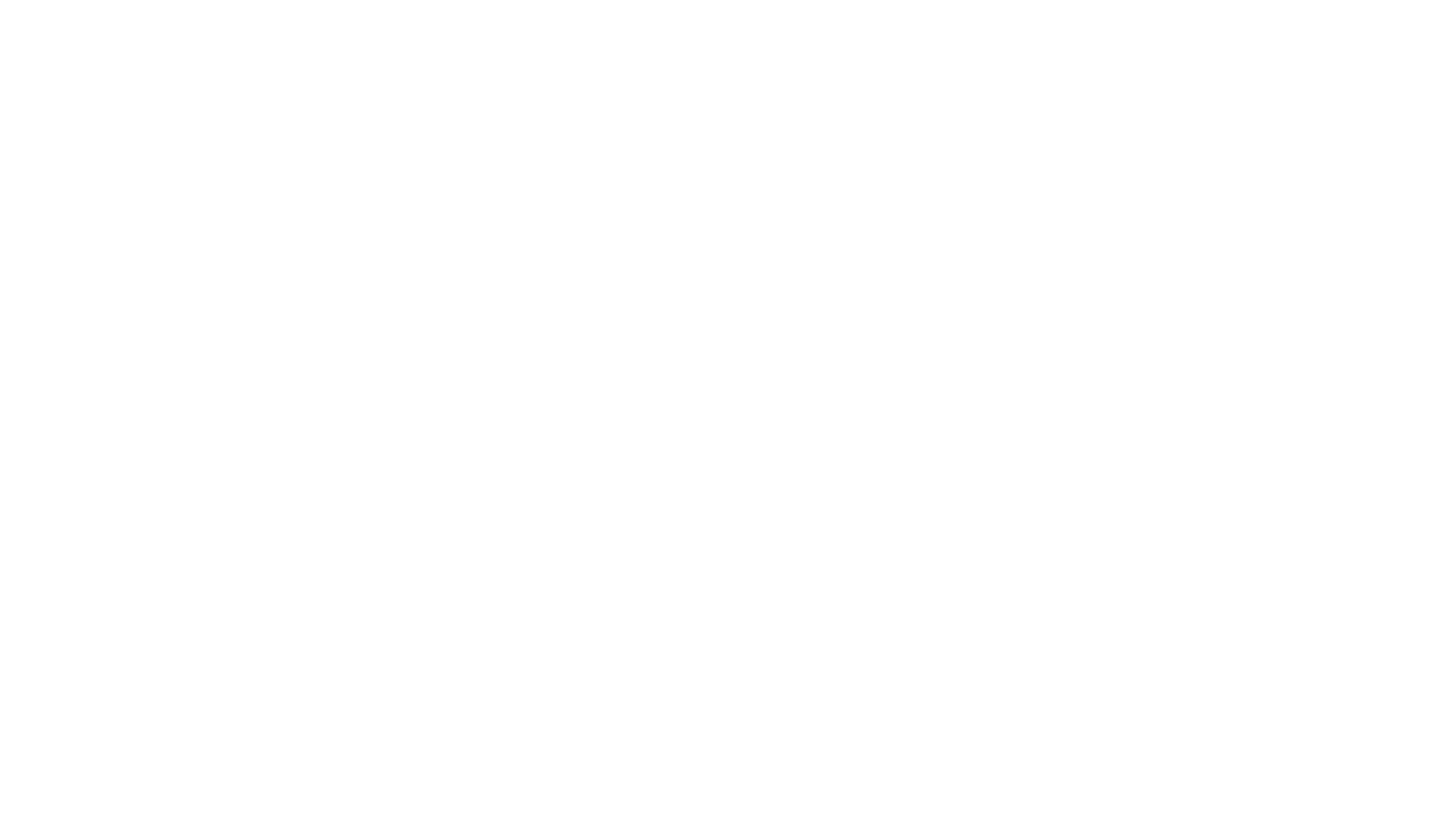 Valitse ryhmä:
1. Saavutettavuus, esteettömyys ja apuvälineet2. Valtionhallinto ja kunnat3. Kansalaistoiminta4. Koulutus ja osaaminen5. Tutkimus
Kukin ryhmä tekee TOP5 listan konkreettisista toimista suosituksien toteutumiseksi
TOP5 toimenpiteet kirjataan fläpeille
Purku alkaa auditoriossa klo 11.30
Tehtävä: